일본 기차 문화
학번-22101630
이름-조영준
목차
1. 일본 기차 관련 기업
(1)동일본 여객 철도

(2)서일본 여객 철도

(3)도카이 여객 철도

(4)일본 화물 철도
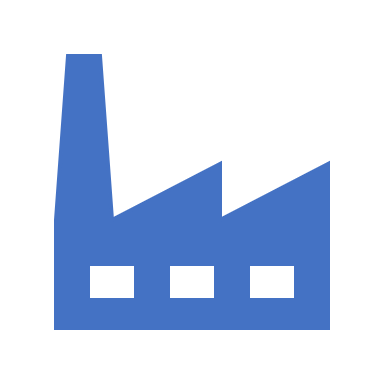 1. 일본 기차 관련 기업(1)동일본 여객 철도
동일본 중심 여객 철도 운영

관동과 동북 지방 위주 철도노선 보유

주로  신칸센 운영

철도 차량 유지보수 사업 담당
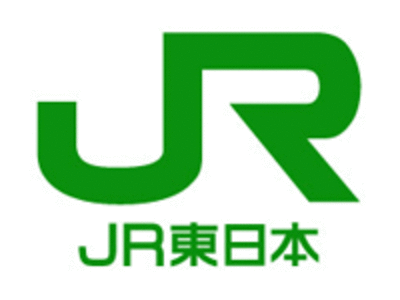 1. 일본 기차 관련 기업(2)서일본 여객 철도
서일본 중심 철도 운영

소매업 및 부동산 개발

철도 외에 여객선도 운항
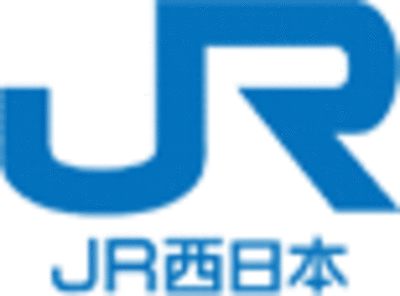 1. 일본 기차 관련 기업(3)도카이 여객 철도
도카이 지방 중심 철도 운영

일본의 철도 사업자

철도외의 호텔업과 여행분야 등의 사업 운영
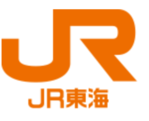 1. 일본 기차 관련 기업4)일본 화물 철도
화물 운송 사업을 운영

일본 주요 네 개의 섬 모두 
영업지역

전국으로 화물열차 운행
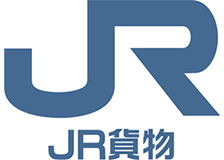 2. 일본 기차의 종류
2. 일본 기차의 종류(1)신칸센-신칸센이란?
일본에서 가장빠른 기차

1964년 10월 1일 동해도에서 시작

2015년도 연간 이용자수 3억 6000만명

-종류-
노조미 N700계, 미즈호 N700계 등

빛 E7 계 W7 계, 하쿠타카 등
2. 일본 기차의 종류(2)특급열차-특급열차란?
급행계통 열차

명칭은 특별 급행 열차 

보통 열차보다 정차역이 적음

-종류-
소용돌이, 기노사키, 야쿠모 등
특급열차 관련 영상
2. 일본 기차의 종류(3)침대열차-침대열차란?
야간열차

침대차를 중심인 열차

열차내에서 식사 제공
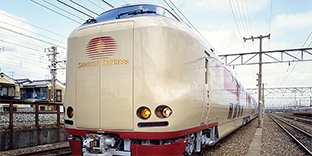 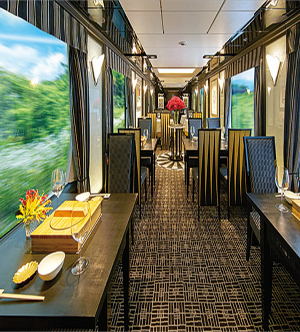 2. 일본 기차의 종류(3)침대열차-침대열차의 내부모습
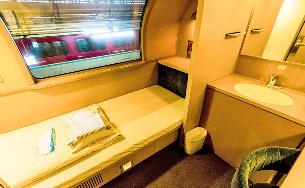 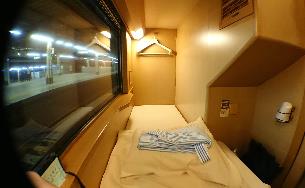 1인용 가격
-6,600엔~13,980엔

2인용 가격
-7,700엔
(보조침대의 경우 5,500엔)
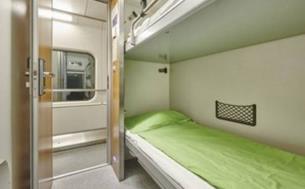 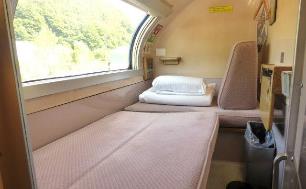 침대열차 관련 영상
2. 일본 기차의 종류(4)보통열차-보통열차란?
여객 열차의 일종

일반적으로 운임만 가능

급행 이외의 열차로 구분

-종류-
마린라이나, 103계, 113계, 
기하120계 등
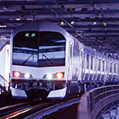 3. 일본 기차여행 관광지
3. 일본 기차여행 관광지(1)[교토]-아마노 하시다 테
약 3.6km의 모래언덕과 소나무 숲으로 이루어짐

일본 삼경에 꼽히는 아름다움
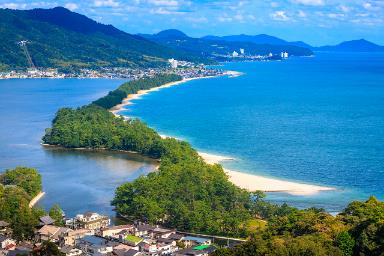 3. 일본 기차여행 관광지(2)[오사카]-가이유칸
세계 최대의 규모를 자랑하는 수족관

오사카항역에서 보도로 5분거리
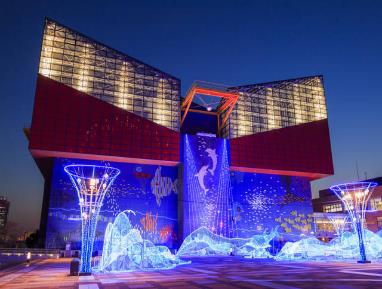 3. 일본 기차여행 관광지(3)[시가현]-하치만보리
오미 상인의 발상지 

사극 촬영지

사진 촬영이 취미인 사람에게 추천
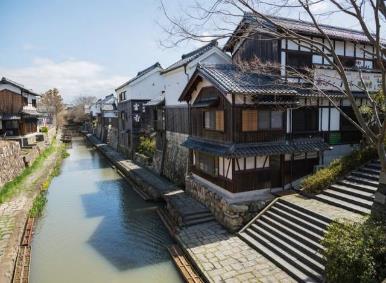 【JR 동일본】컨셉 무비 「BE CREATIVE」
자료출처
사진-글
https://ja.wikipedia.org/wiki/%E6%9D%B1%E6%97%A5%E6%9C%AC%E6%97%85%E5%AE%A2%E9%89%84%E9%81%93
https://ja.wikipedia.org/wiki/%E8%A5%BF%E6%97%A5%E6%9C%AC%E6%97%85%E5%AE%A2%E9%89%84%E9%81%93
https://ja.wikipedia.org/wiki/%E6%9D%B1%E6%B5%B7%E6%97%85%E5%AE%A2%E9%89%84%E9%81%93
https://ja.wikipedia.org/wiki/%E6%97%A5%E6%9C%AC%E8%B2%A8%E7%89%A9%E9%89%84%E9%81%93
https://www.jr-odekake.net/railroad/ticket/guide/express_tickets/sleeper_train.html
https://www.jr-odekake.net/train/category/
https://ja. https://prtimes.jp/main/html/rd/p/000000015.000022761.html
https://www.nta.co.jp/media/tripa/articles/TVUAz
https://baseconnect.in/companies/category/f4907501-605a-4aa2-a067-c98a7c344d56

동영상
https://www.youtube.com/watch?v=a5aHgr65lWw&t=55s
https://www.youtube.com/watch?v=EKP6zE2L2jQ&t=13s
https://www.youtube.com/watch?v=sqcAaBK1UIU
ありがとうございます!
감사합니다!